Ring cooler feasibility study for EIC
Sergei Seletskiy (for Cooling Studies group)

C-AD Machine Advisory Committee Meeting (MAC-20)
December 19-21, 2023
Outline
Introduction 
Electron cooling at high energy
Idea of the Ring Electron Cooler (REC)
Optimization of electron beam parameters
Design features of the REC
Ongoing work
2
References
S. Seletskiy, A. Fedotov, Useful formulas for non-magnetized electron cooling, BNL-222963-2022-TECH (2022).
M. Blaskiewicz, Dispersion and electron cooling, BNL-210932-2019-TECH, (2019).
S. Seletskiy, Redistribution of cooling rates for electron bunch with nonuniform density, BNL-223860-2023-TECH (2023).
S. Seletskiy, A.V. Fedotov, D. Kayran, J. Kewisch, Proton-electron focusing in EIC Ring Electron Cooler, WEPA78, NAPAC2022, Albuquerque, NM, USA (2022).
S. Seletskiy, S. Nagaitsev, Focusing effect of proton bunch with Gaussian longitudinal distribution on electrons in EIC Ring Cooler, BNL-224133-2023-TECH (2023).
H. Zhao, J. Kewisch, M. Blaskiewicz, A. Fedotov, Ring-based electron cooler for high energy beam cooling, Phys. Rev. Accel. Beams 24, 043501 (2021).
S. Nagaitsev, Intrabeam scattering formulas for fast numerical evaluation, Phys.Rev. STAccel.Beams 8, 064403 (2005).
H. Zhao and M. Blaskiewicz, Electron heating by ions in cooling rings, doi.org/10.18429/JACoW-NAPAC2019-TUPLM24, (2019).
J. Kewisch et al., WE4P24, Proc. FLS2023, Luzern, Switzerland, (2023)
3
EIC requirements for cooling
4
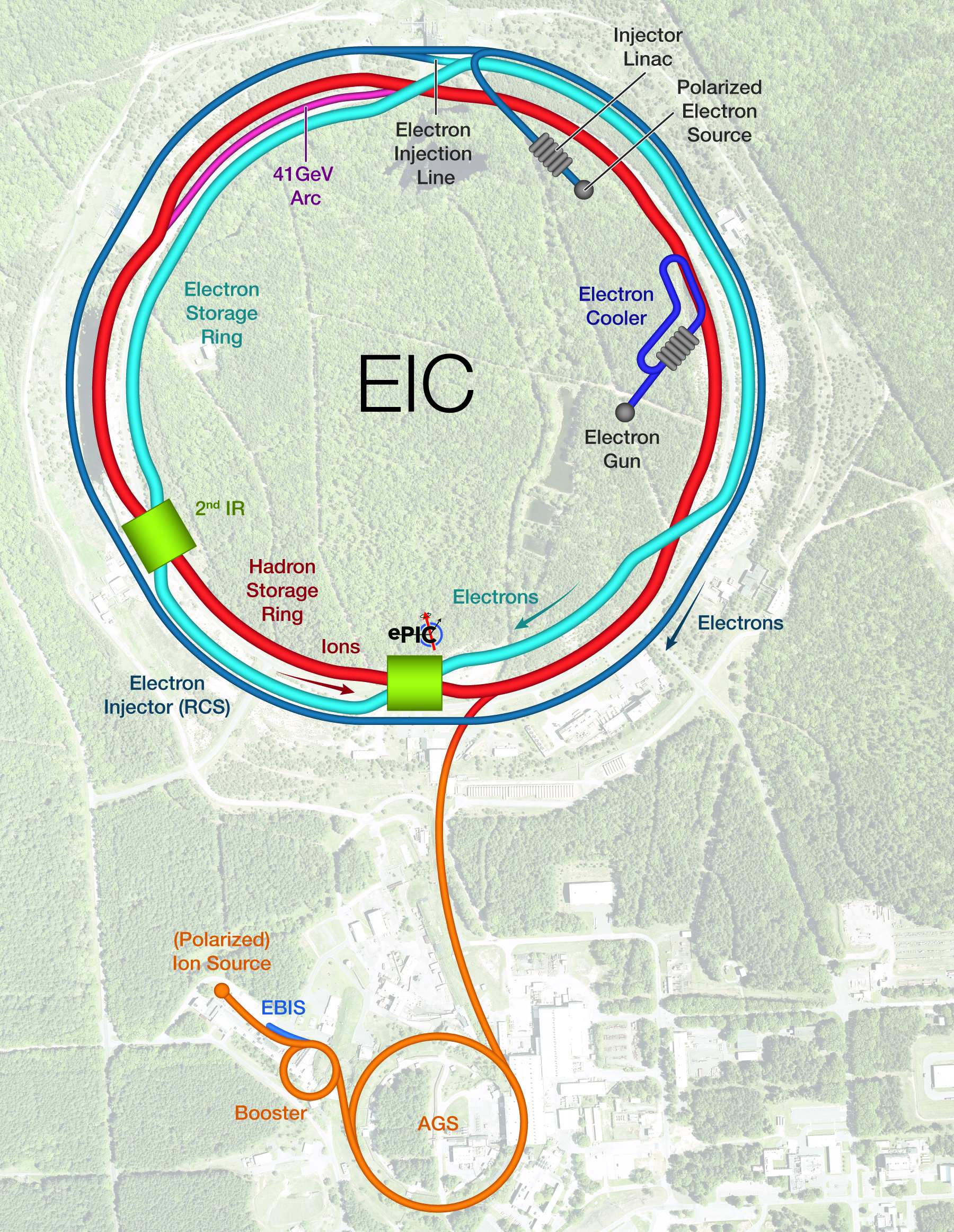 Coolers’ location
Both the pre-cooler and the top energy cooler are located at a 2 o’clock hall.
They must share the same section of the Hadron Storage Ring (HSR)
About 180 m of the HSR are available for the cooling section
5
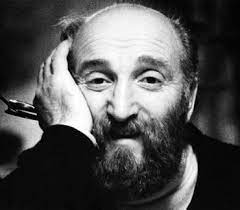 Electron Cooling
Gersh Budker
EC
hadron storage ring
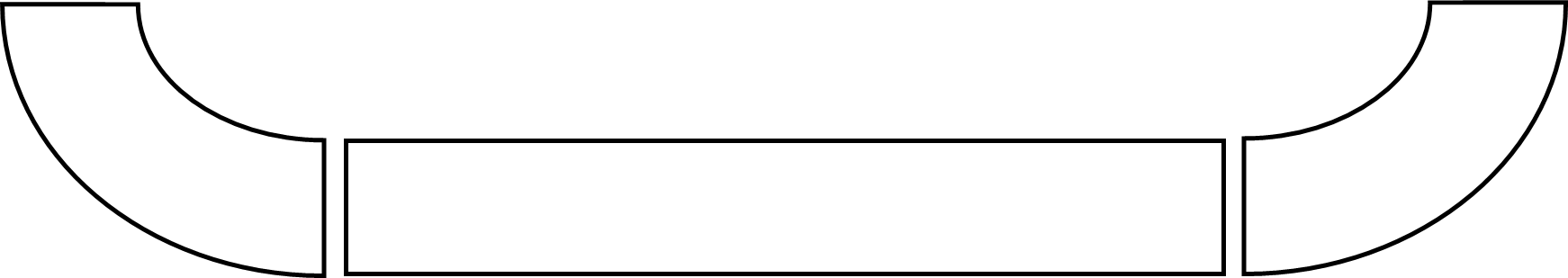 Cooling Section
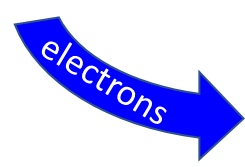 electrons
hadrons
hadrons
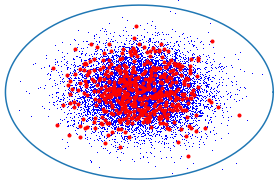 6
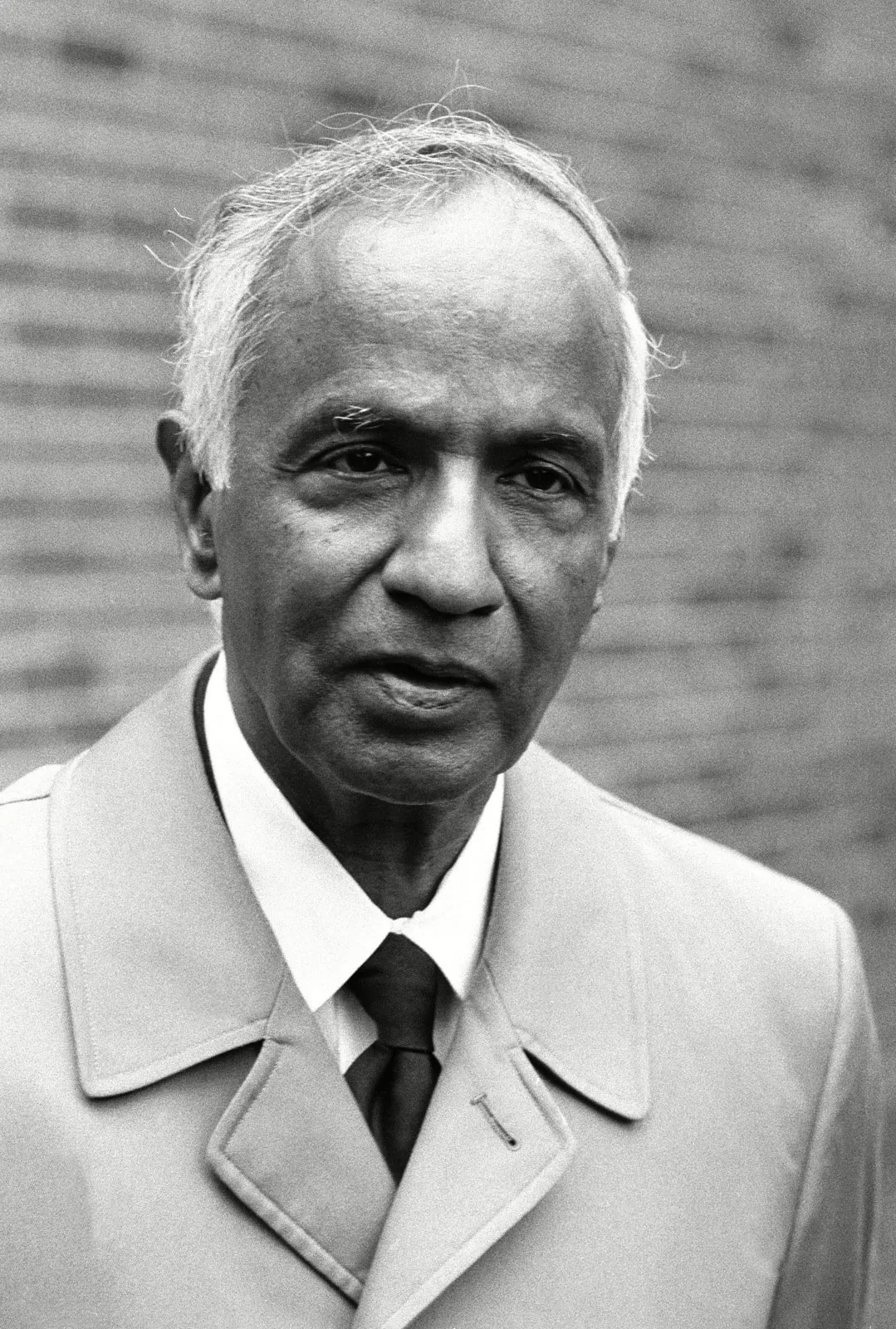 Dynamical friction
A massive object (a star or an ion) moving through a cloud of lighter bodies (space dust or electrons) experiences Dynamical Friction - a pull from the cloud that slows down the object.
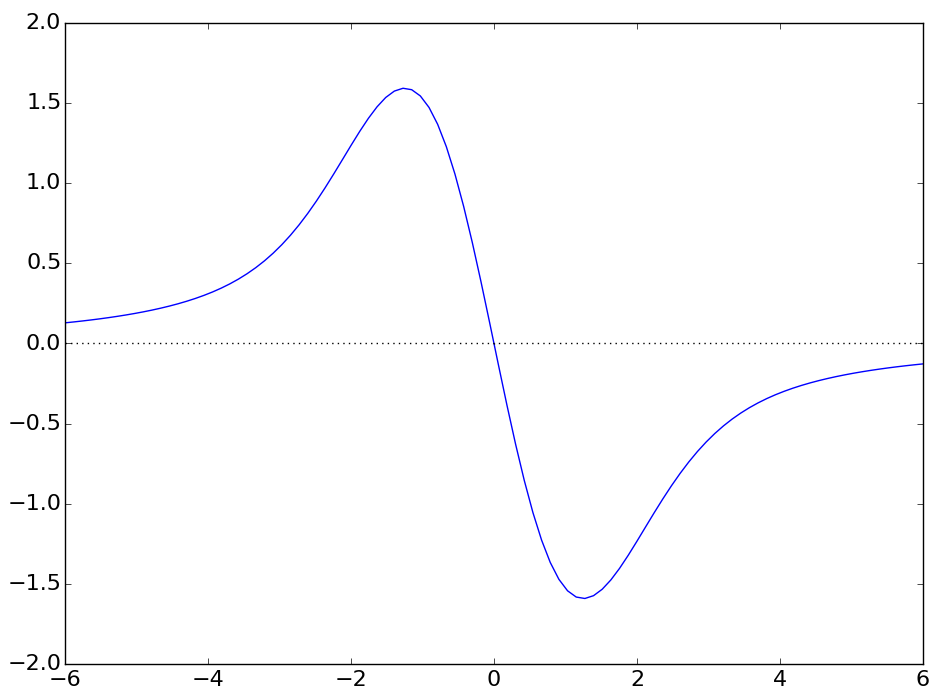 Subrahmanyan Chandrasekhar
Each time an ion passe the cooling section (CS) it experiences a friction force which reduces its velocity deviation from an average bunch velocity
7
Cooling rate
8
Non-relativistic vs relativistic coolers
9
Concept of Ring Electron Cooler
Keeping electrons in the electron storage ring for many turns helps to relax requirements to an average current in an injector
As stored electrons are cooling hadrons, the hadrons are heating-up the electron bunches. The electrons’ emittance will also be increased due to the IBS and other collective effects 
Electrons’ emittance is kept constant with a help from damping wigglers
A natural (although not exclusive) approach to the Ring Electron Cooler is the RF-based, non-magnetized  cooling
The focus of our studies is a bunched, non-magnetized cooler based on an electron storage ring, where the e-bunches themselves are cooled by radiation damping in dedicated wigglers.
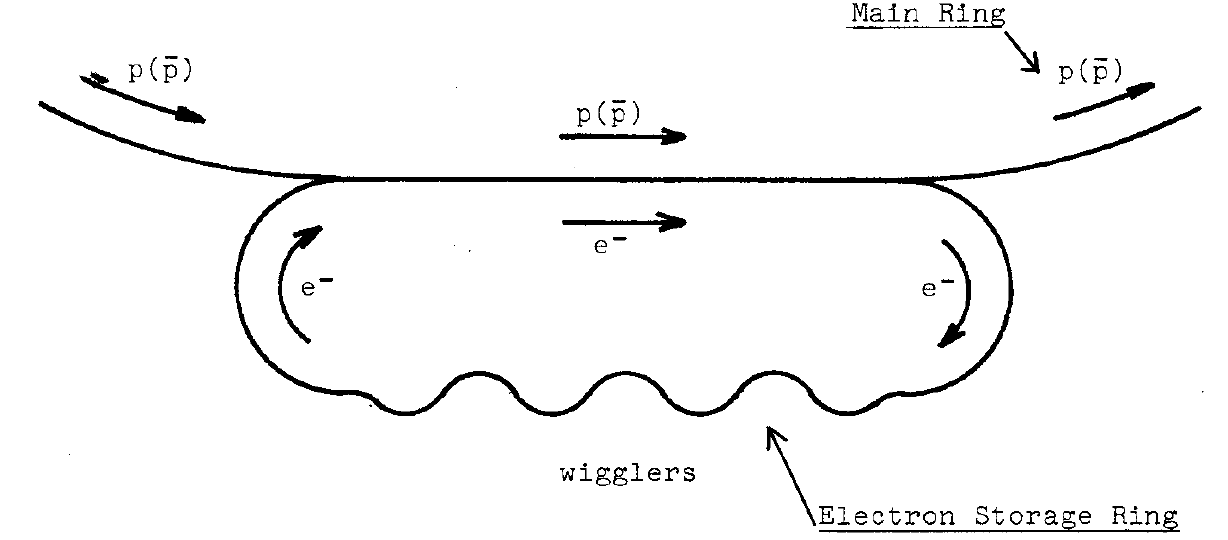 The idea of the ring-based electron cooler is neither new nor exotic:
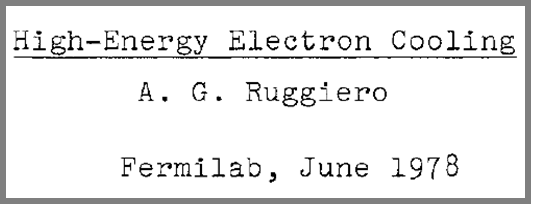 C. Rubbia, LBL-7574, 1978
A. Ruggiero, FN-311 1503, 1978
D. Cline et al., PAC’79, 1979
S.Y. Lee et al., 1997
R. Brinkmann et al., 1998
A. Burov et al., 2000
V. Lebedev et al 2021 JINST 16 T01003
10
Requirements to REC performance and limiting factors
11
Fully integrated cooling rates
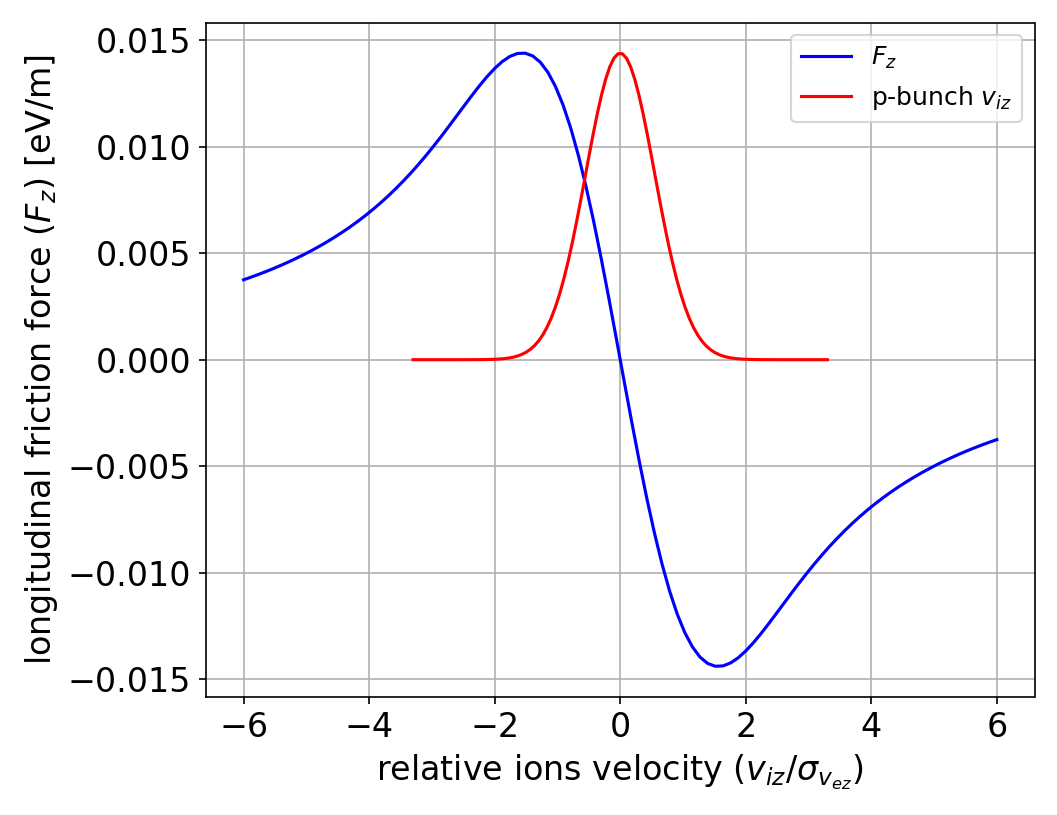 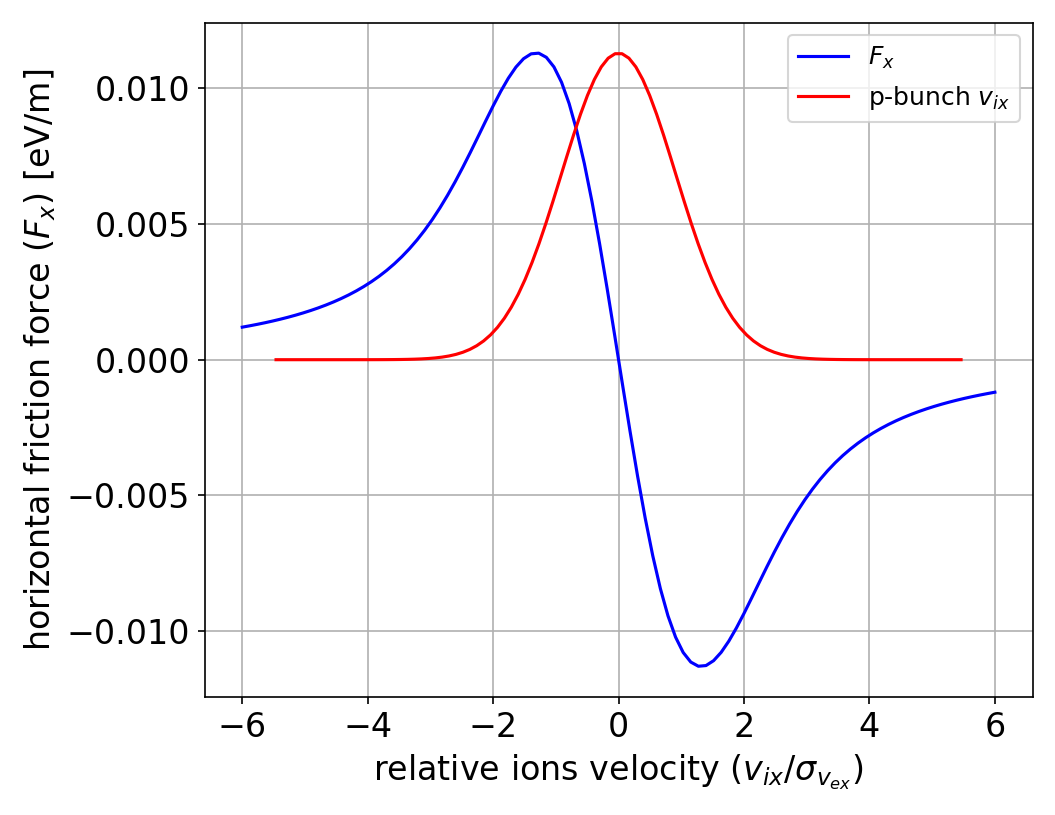 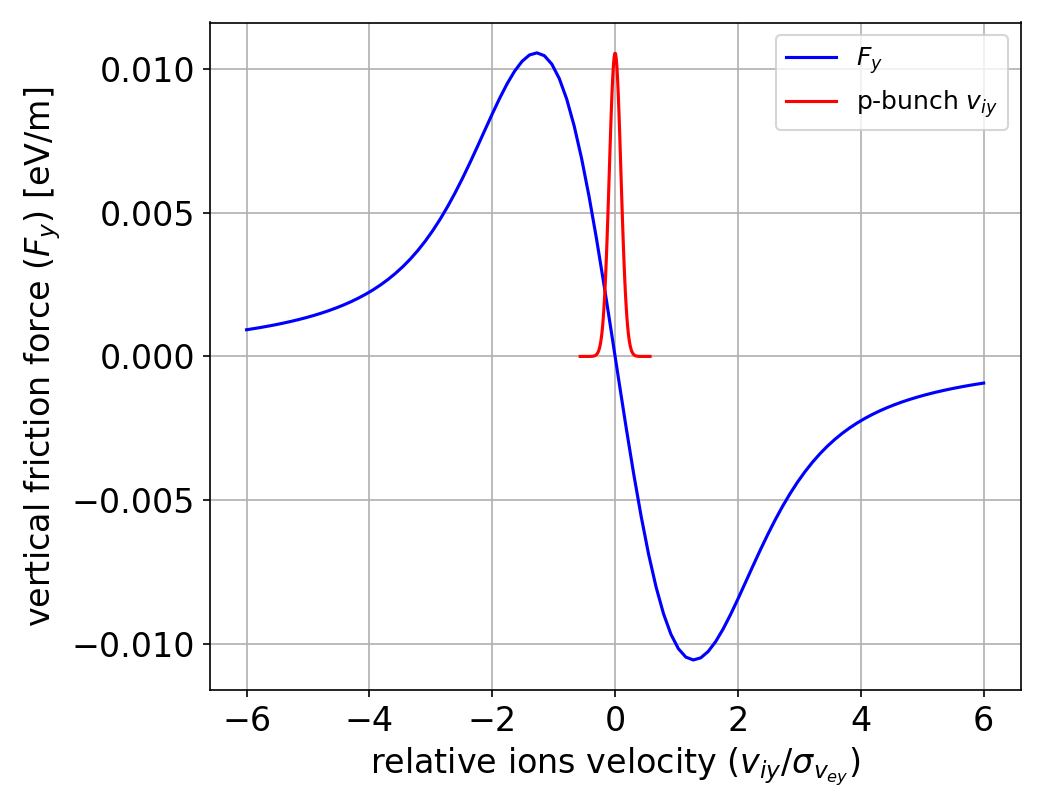 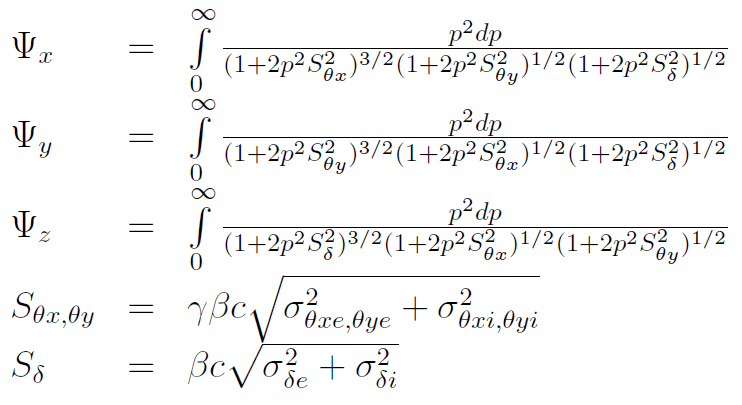 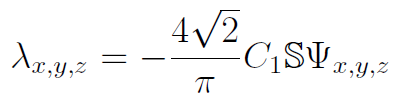 If both beams have Maxwell-Boltzmann velocity distributions, then integration over velocities can be reduced to 1D integrals
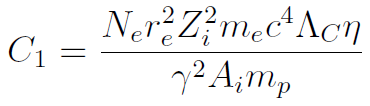 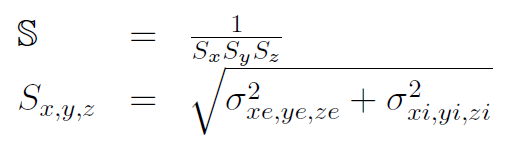 When both beams have 3D Gaussian density distribution:
When  e-bunch has a flat-top longitudinal distribution:
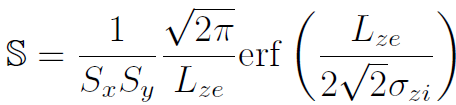 12
Redistribution of cooling rates
To redistribute cooling between longitudinal and horizontal directions one needs:
Dependence of a longitudinal cooling force on a horizontal coordinate
Horizontal ion dispersion in the cooling section (dependence of ions’ longitudinal velocity on their horizontal coordinate)
The redistributed rates [2,3] can be calculated from:
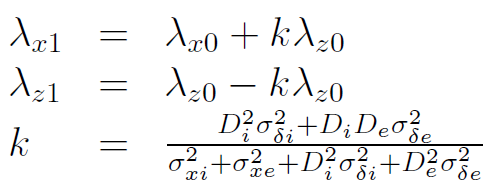 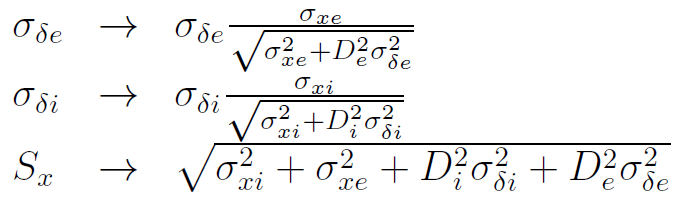 13
Longitudinal distribution of e-bunch
One can increase cooling by increasing e-bunch’s charge while reducing its emittances:

On the other hand, space charge tune shift can be estimated as:
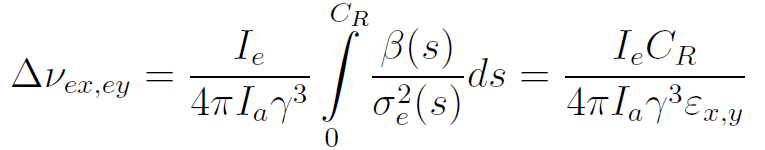 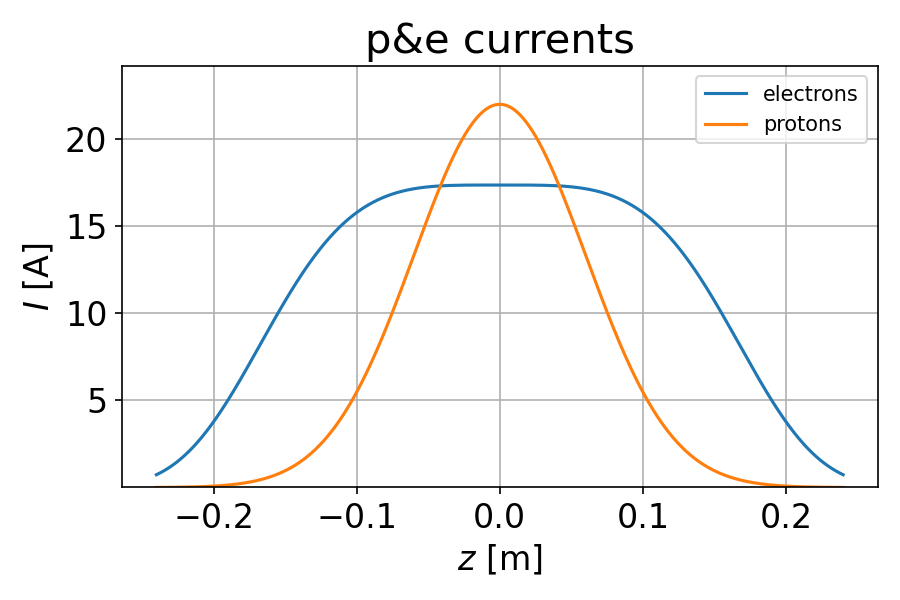 14
Proton-electron focusing
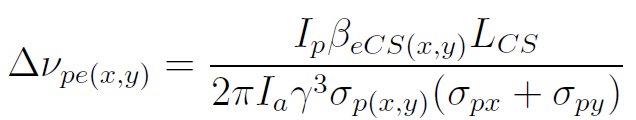 15
Optimal e-bunch parameters
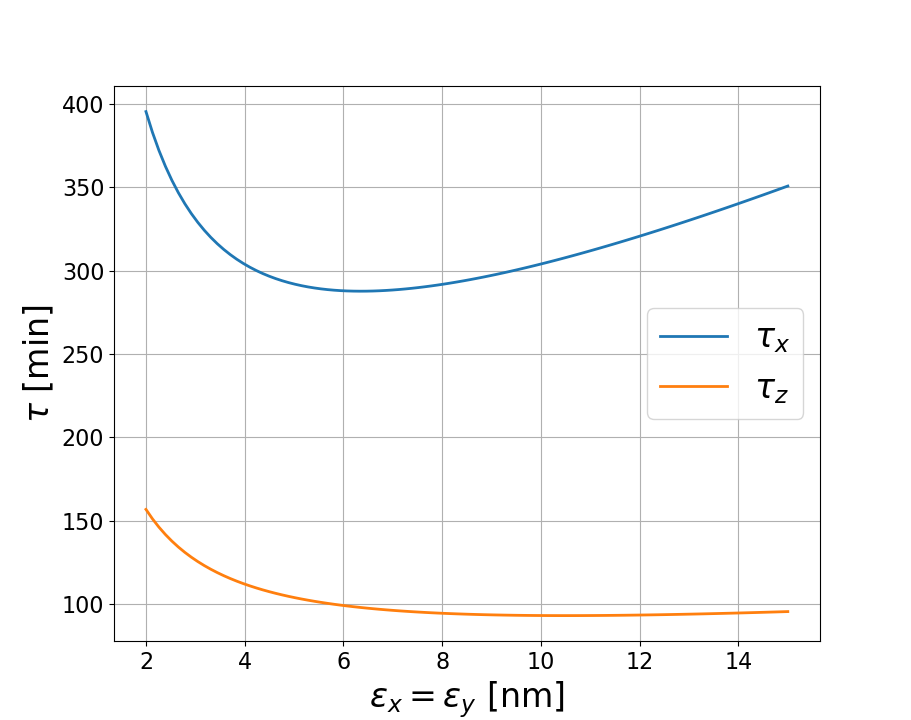 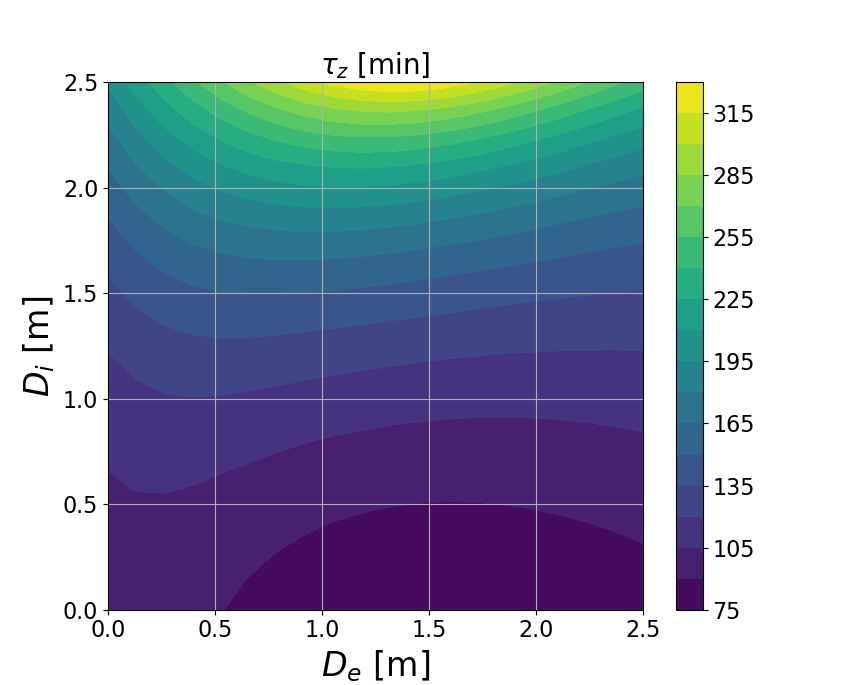 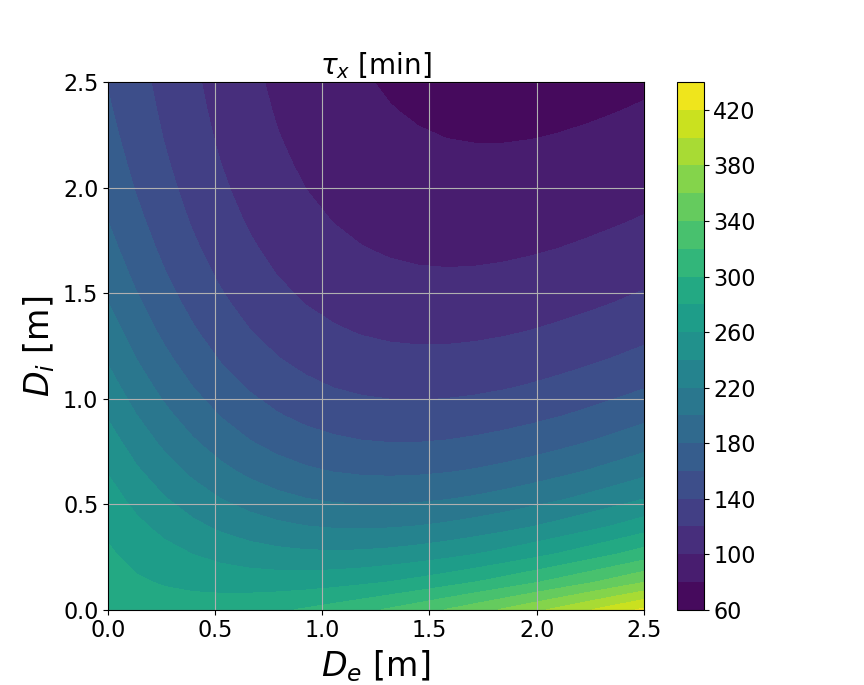 16
Equilibrium e-bunch parameters
17
Ring Electron Cooler lattice
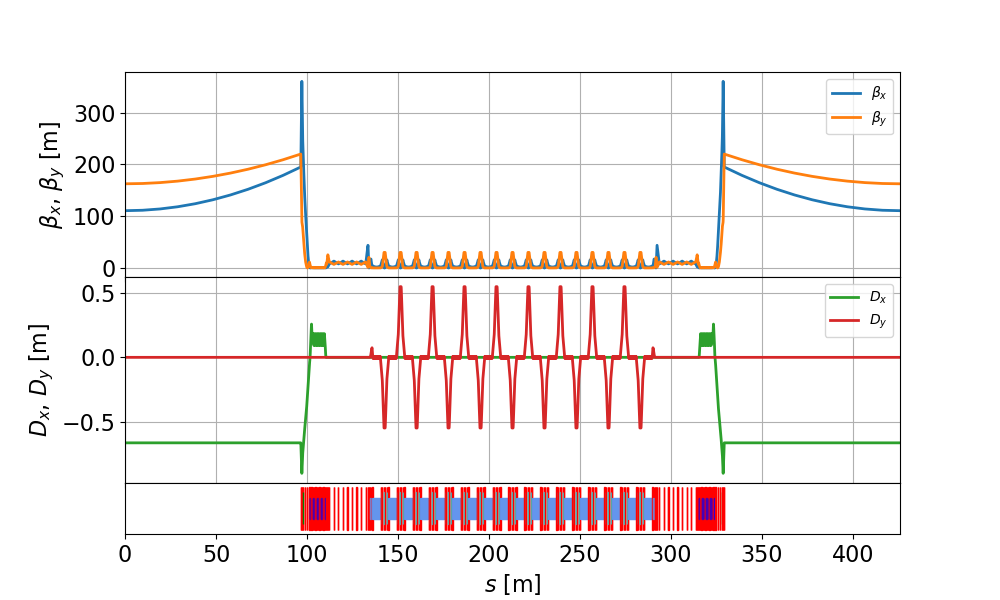 Cooling section
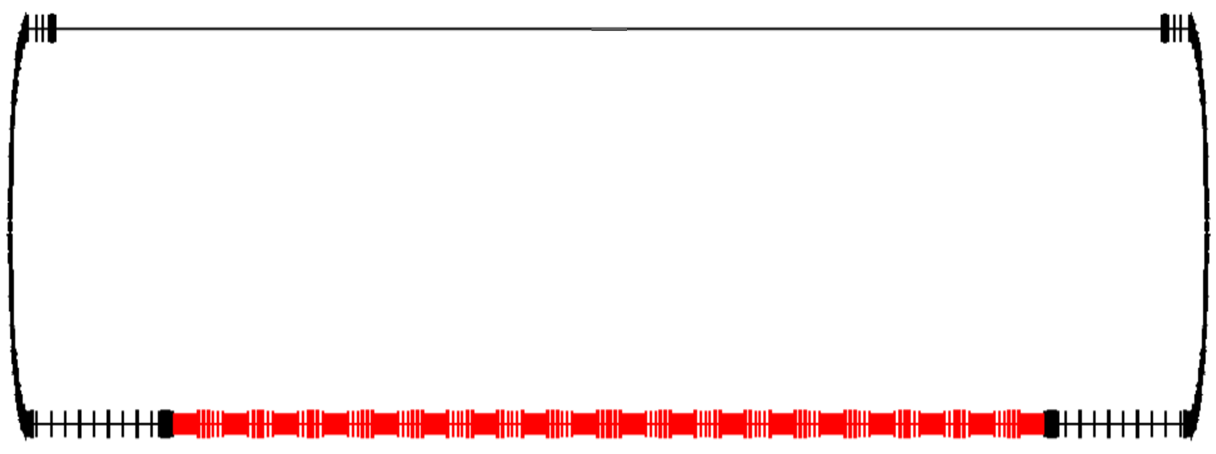 180 m
Wigglers’ section
This lattice provides the required cooling times:
18
Optical features of REC wigglers (I)
19
Optical features of REC wigglers (II)
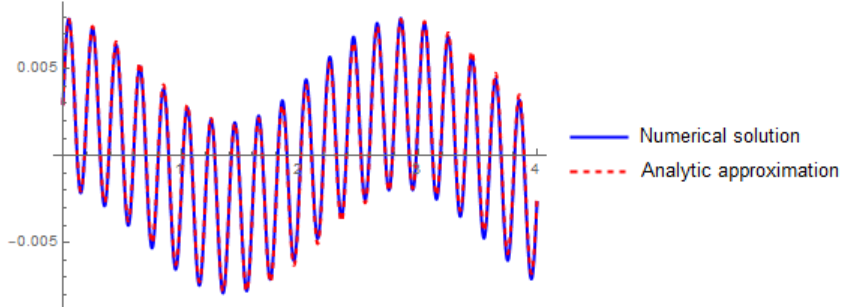 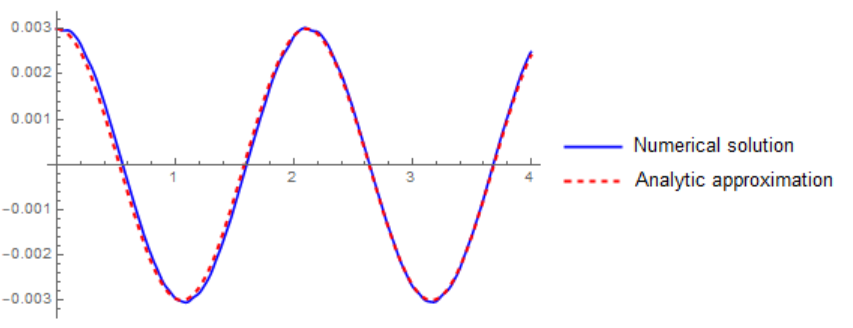 20
Optical features of REC wigglers (III)
21
Importance of proper wiggler focusing
22
Dynamic aperture
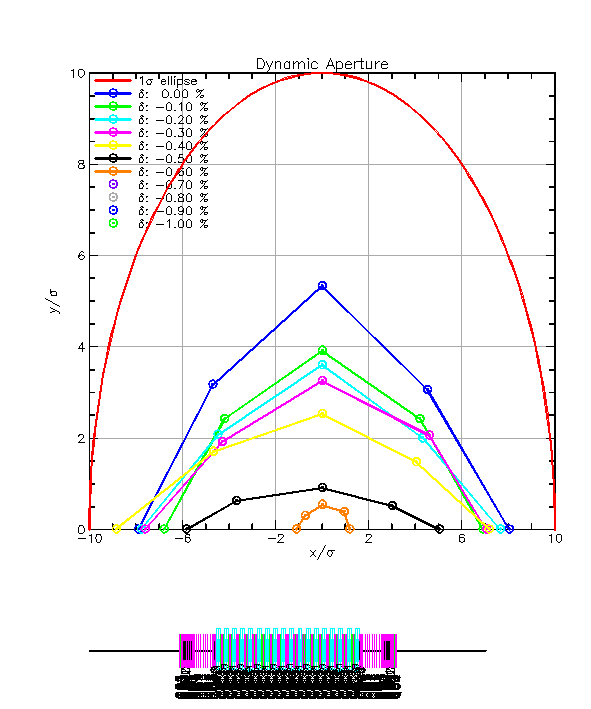 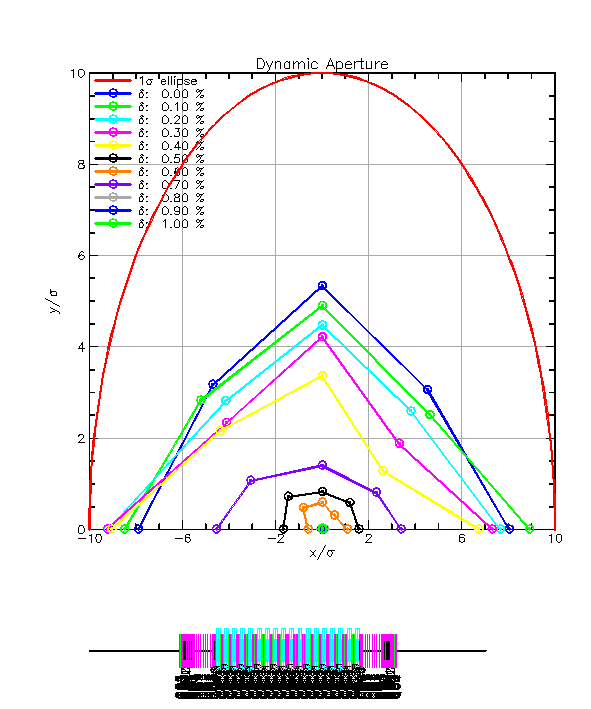 23
Parameters
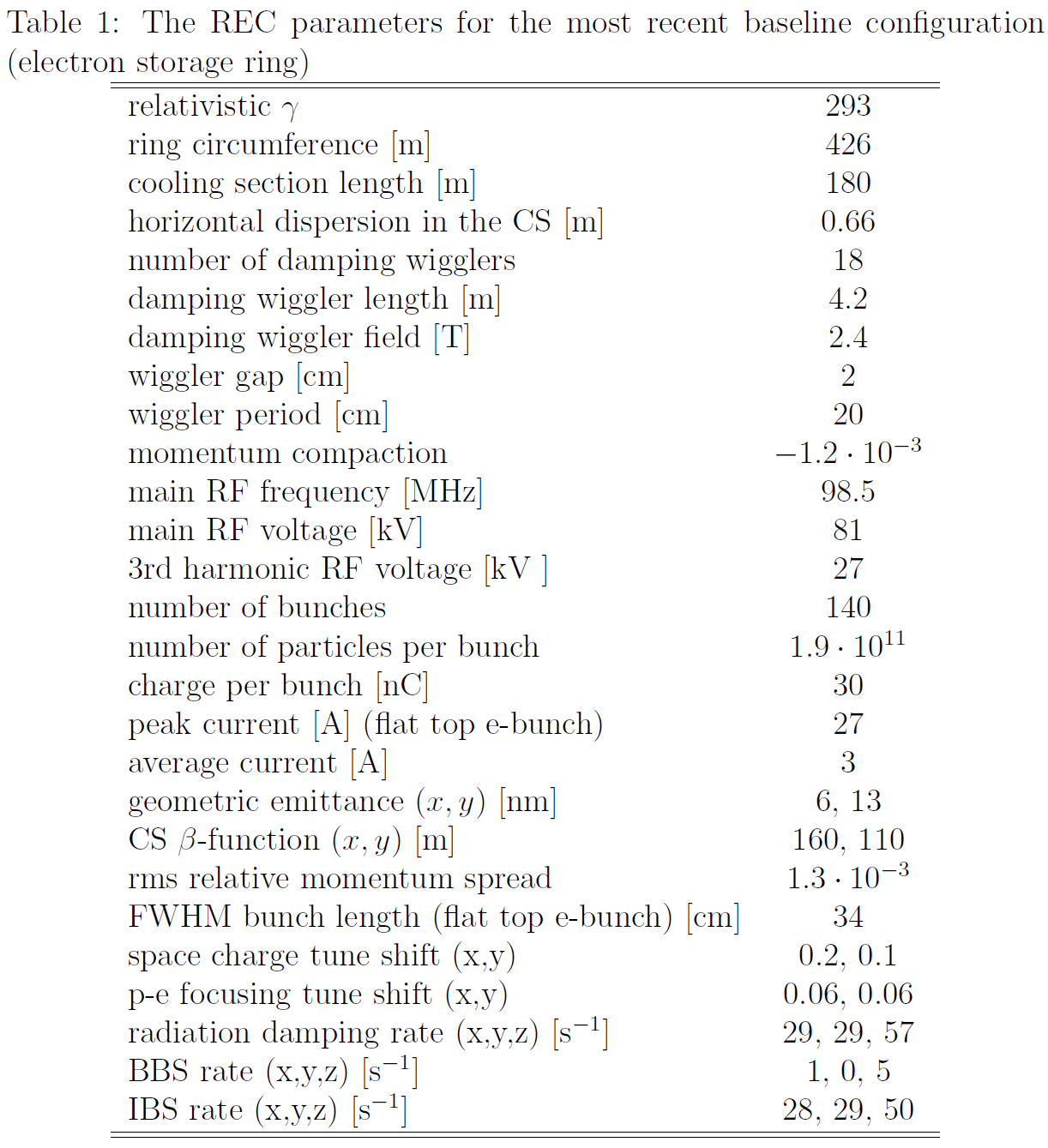 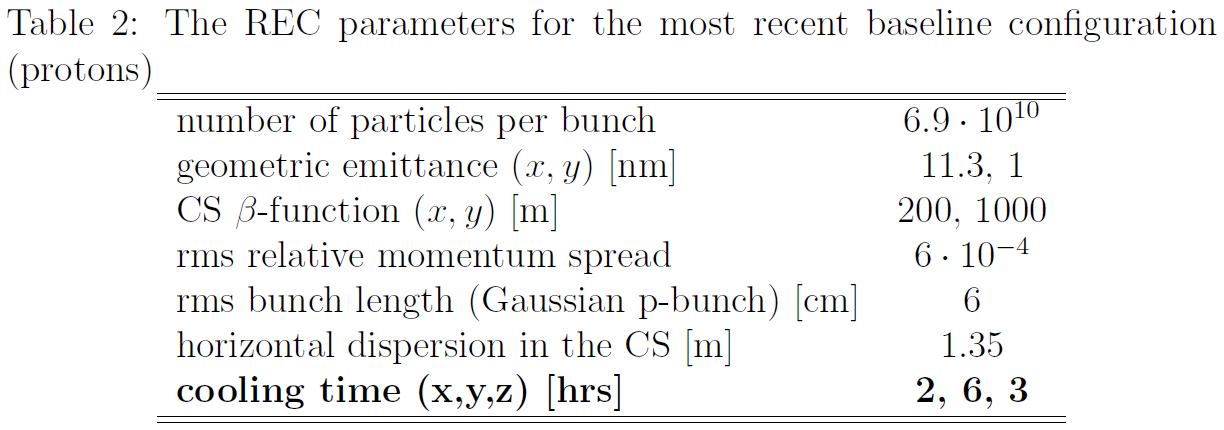 Ongoing work and plans
25
Recommendation from summer review
26
Summary
27
Backup slides
28
Dynamical friction force
In the beam frame a heavy ion traveling through a “cloud” of light electrons experiences friction:
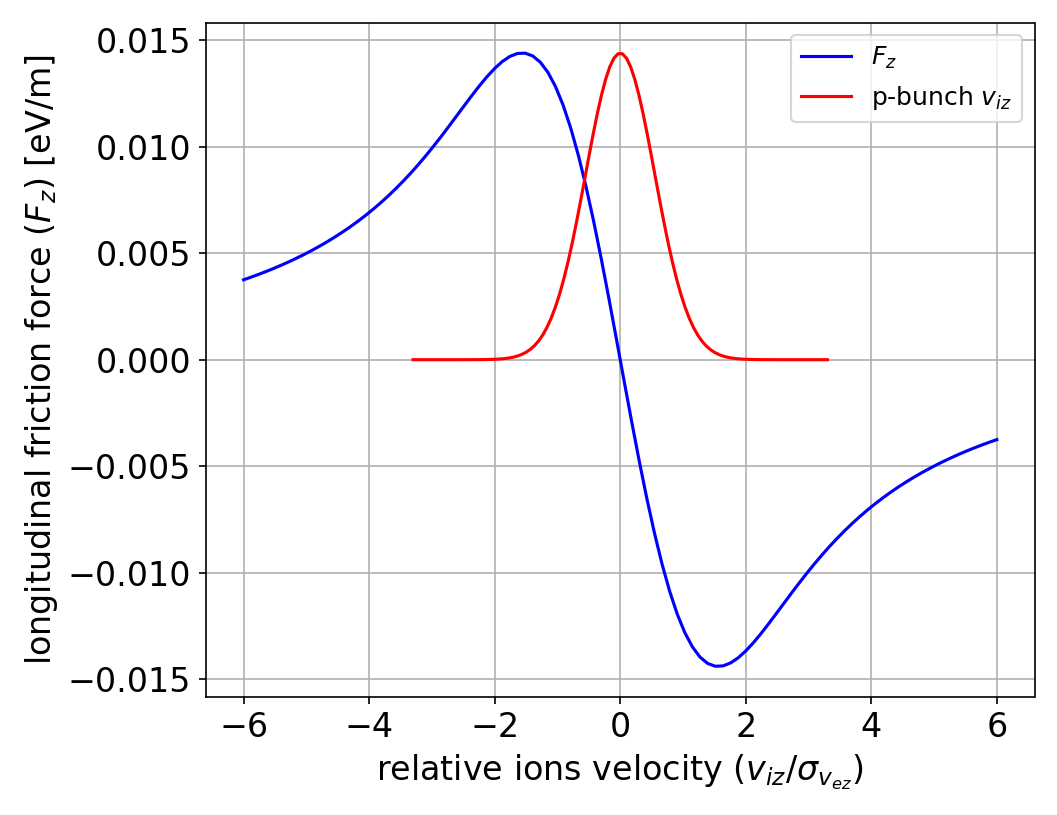 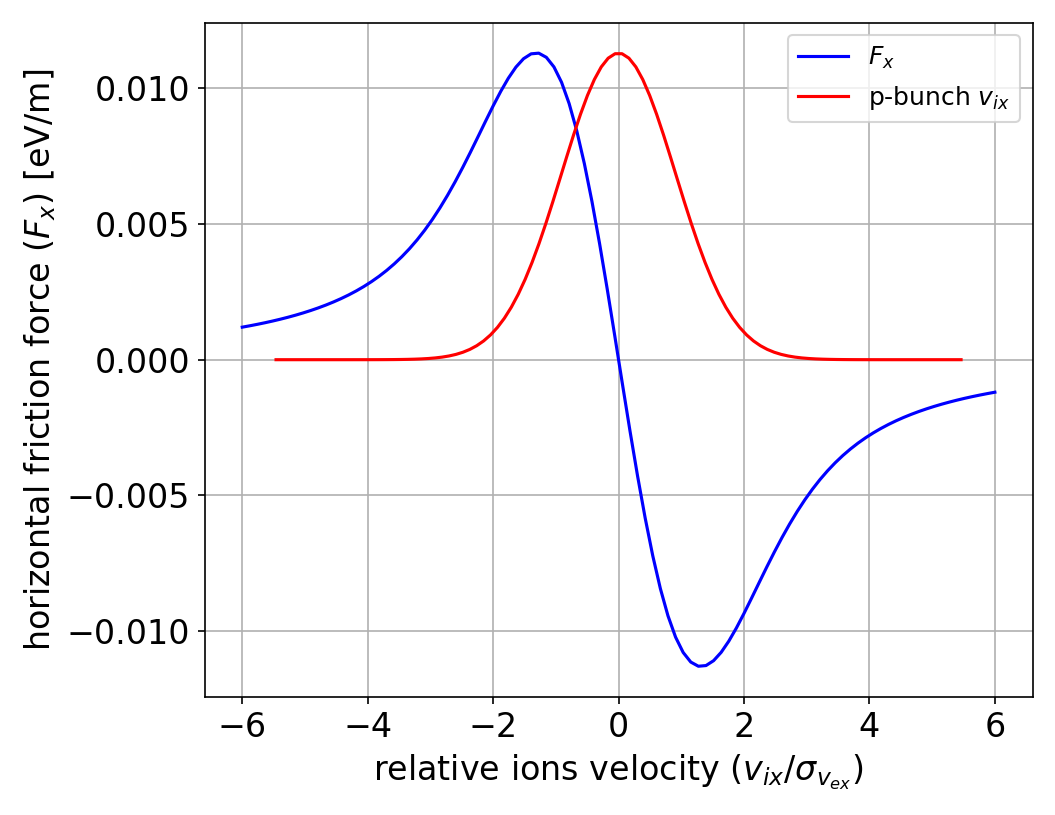 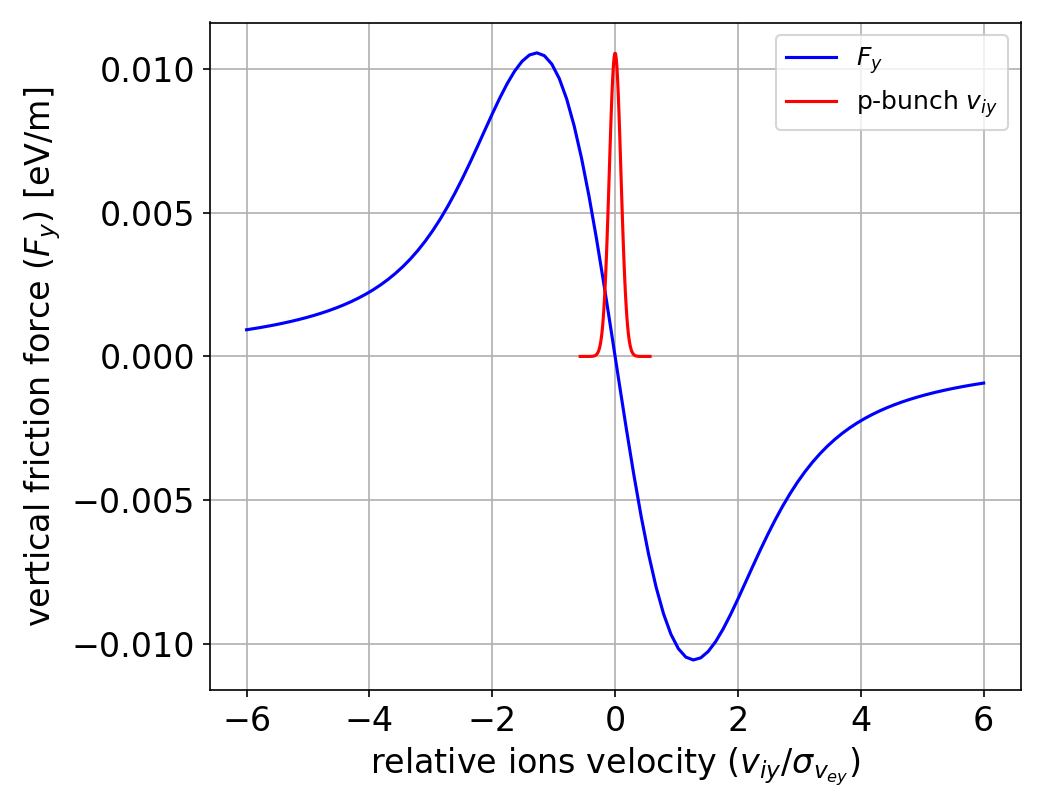 29
Total cooling rate
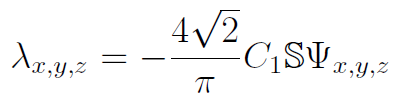 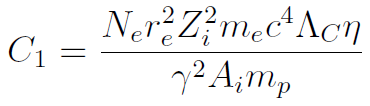 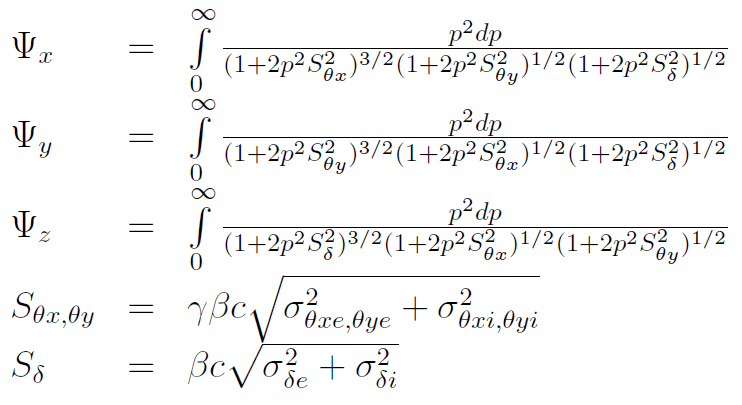 If both beams have Maxwell-Boltzmann velocity distributions, then integration over velocities can be reduced to 1D integrals:
When both beams have 3D Gaussian density distribution:
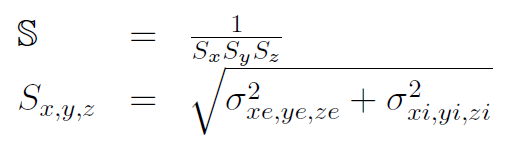 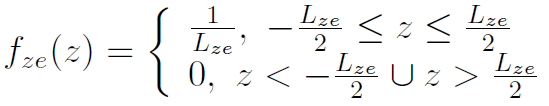 If e-bunch have a flat-top longitudinal distribution, approximated by:
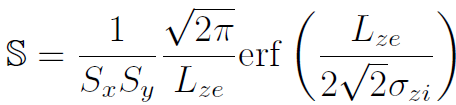 then:
30
Redistribution of cooling rates
To redistribute cooling between longitudinal and horizontal directions one needs:
Dependence of a longitudinal cooling force on a horizontal coordinate
Horizontal ion dispersion in the cooling section (dependence of ions’ longitudinal velocity on their horizontal coordinate)
The redistributed rates can be calculated from:
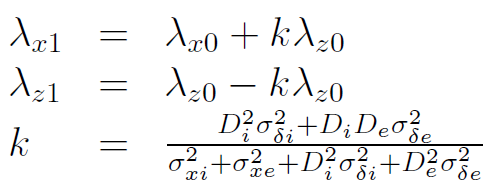 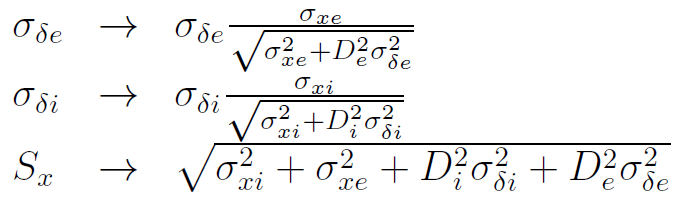 31
Space charge tune shift
One can increase cooling by increasing e-bunch’s charge while reducing its emittances:


On the other hand, space charge tune shift can be estimated as:



Depending on e-bunch longitudinal density distribution
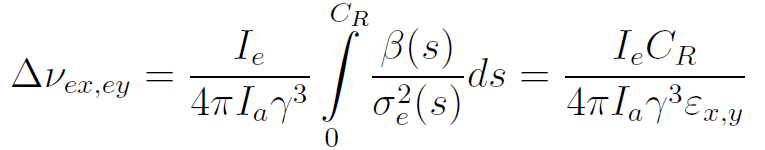 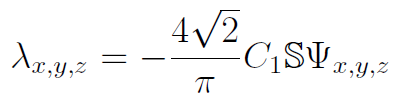 Gaussian:
Flat top:
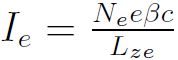 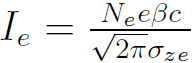 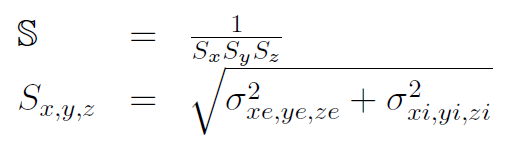 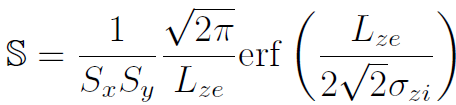 International Workshop on Beam Cooling and Related Topics
32
Optimal longitudinal distribution
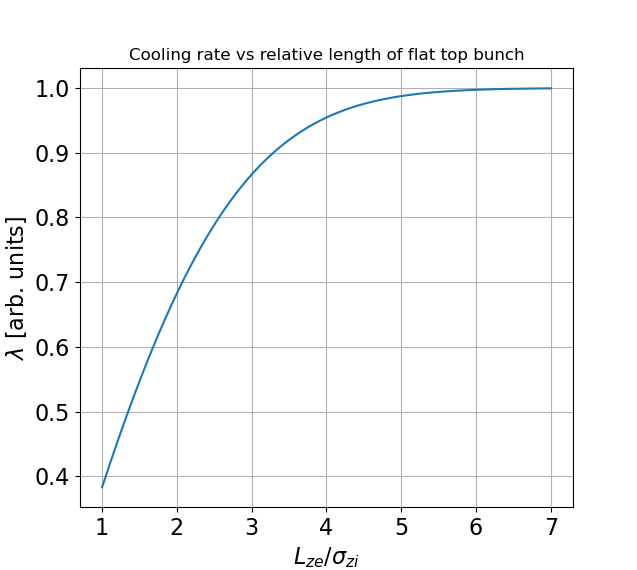 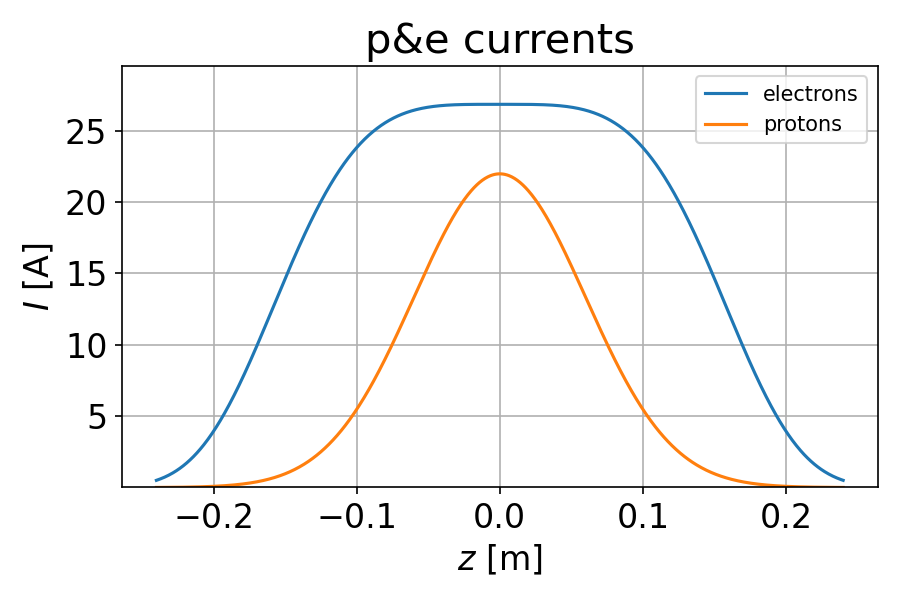 33
Proton-electron focusing (I)
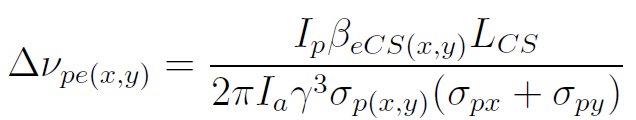 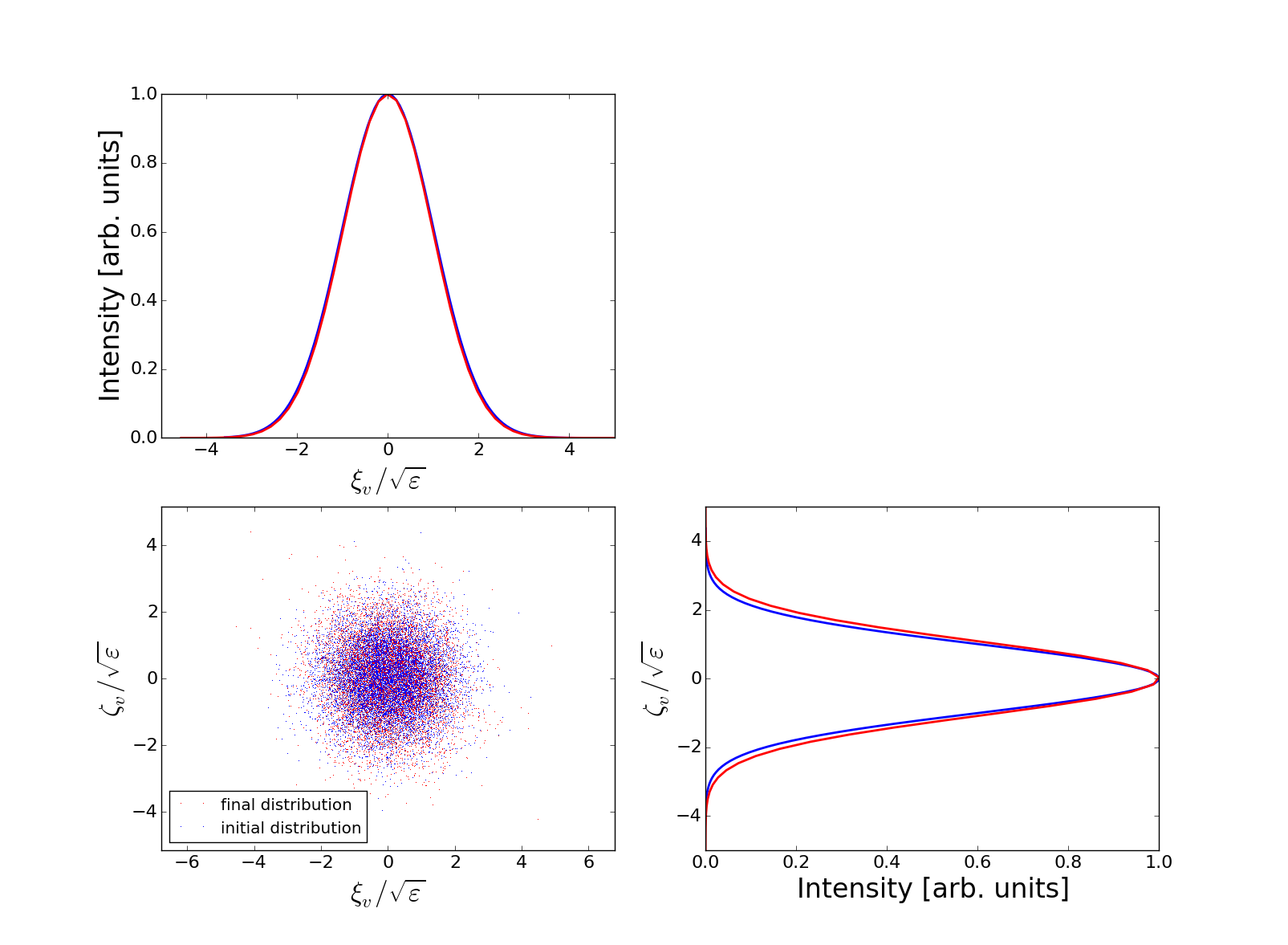 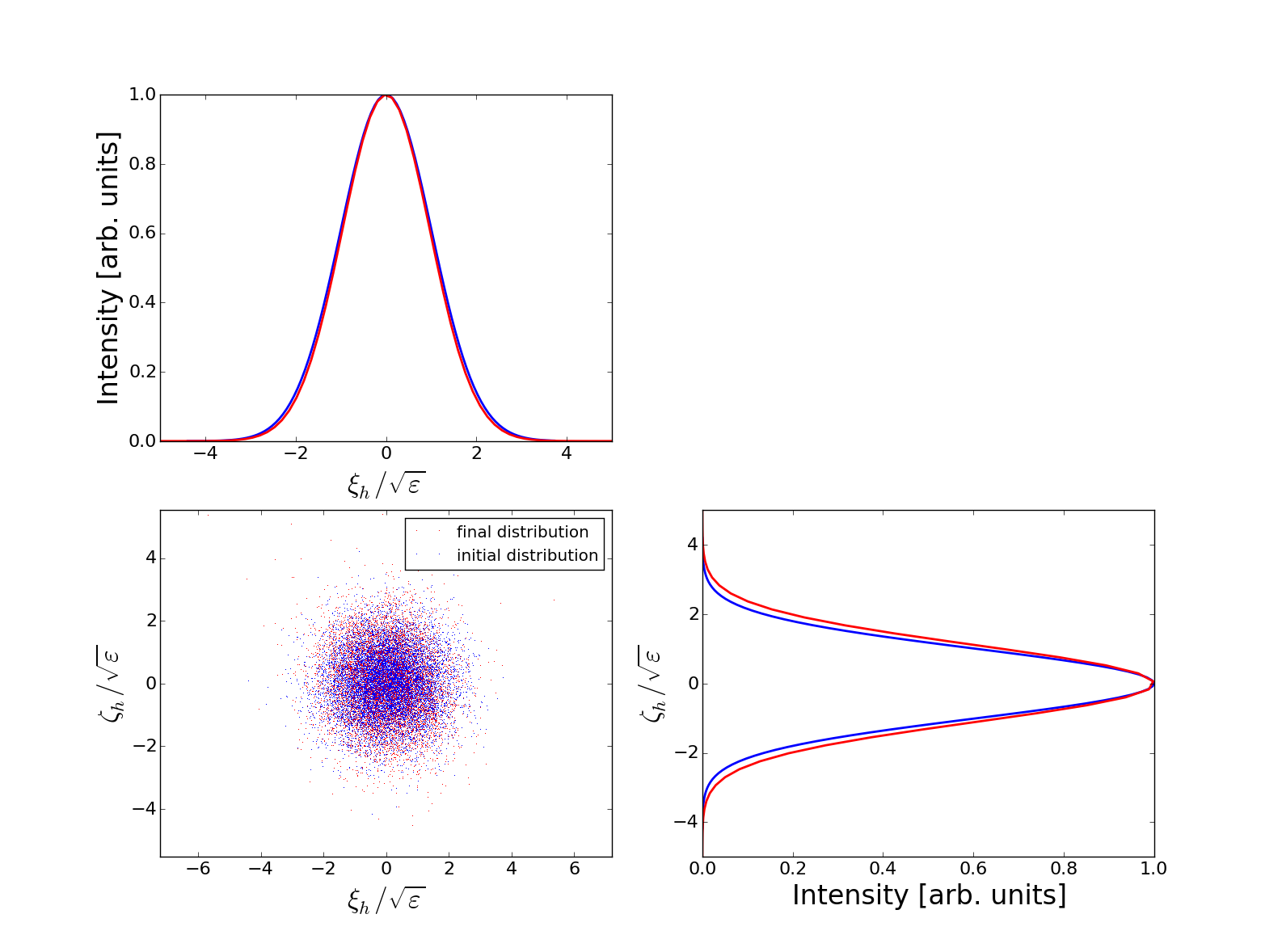 Proton-electron focusing (II)
An additional effect of the p-e focusing results from a non-uniformity of the longitudinal distribution of a proton bunch.
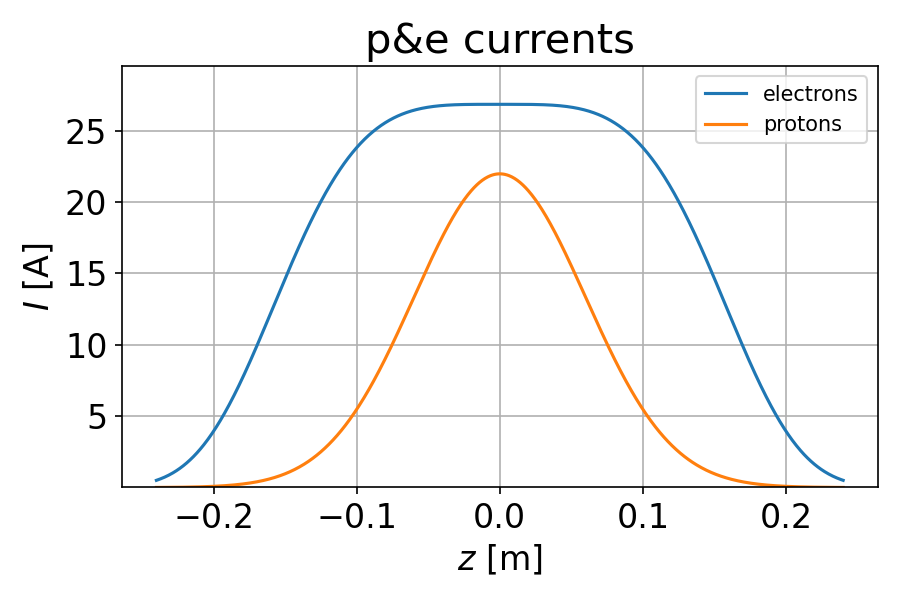 Different slices of an e-bunch see different focusing from protons. 
This unavoidable focusing mismatch can cause an “emittance dilution”. The diluted equilibrium projected emittance can be estimated as:
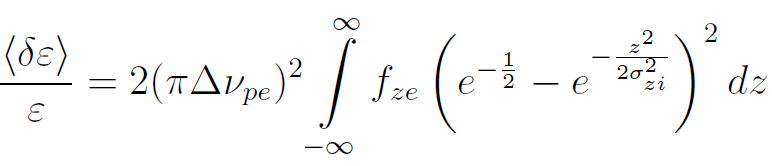 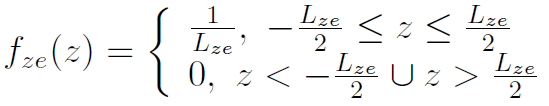 For
S. Seletskiy, S. Nagaitsev, BNL-224133-2023-TECH (2023)
Optimal e-beam parameters (I)
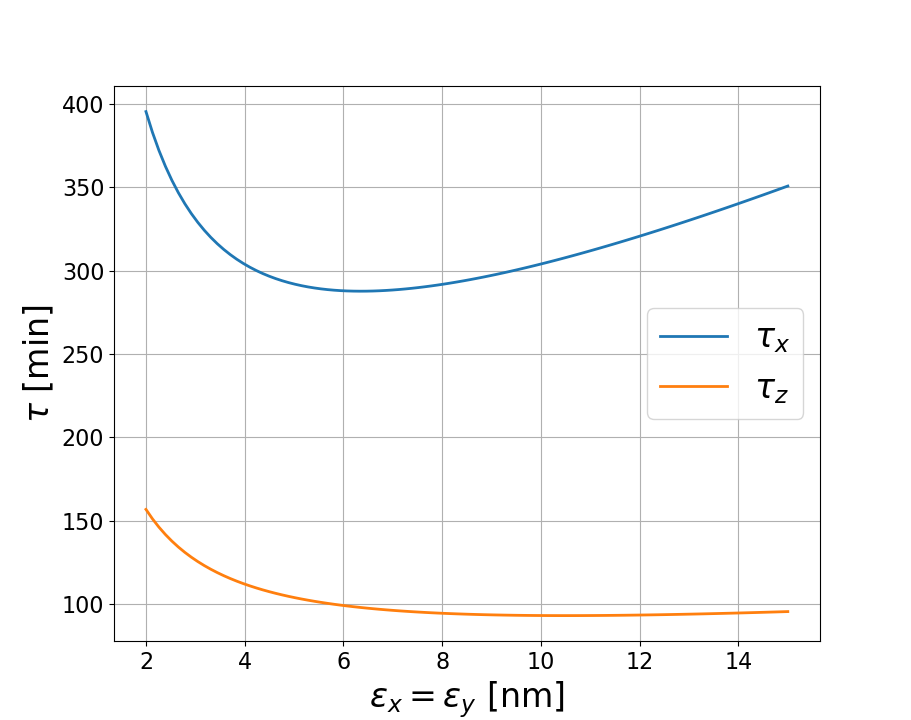 Optimal e-beam parameters (II)
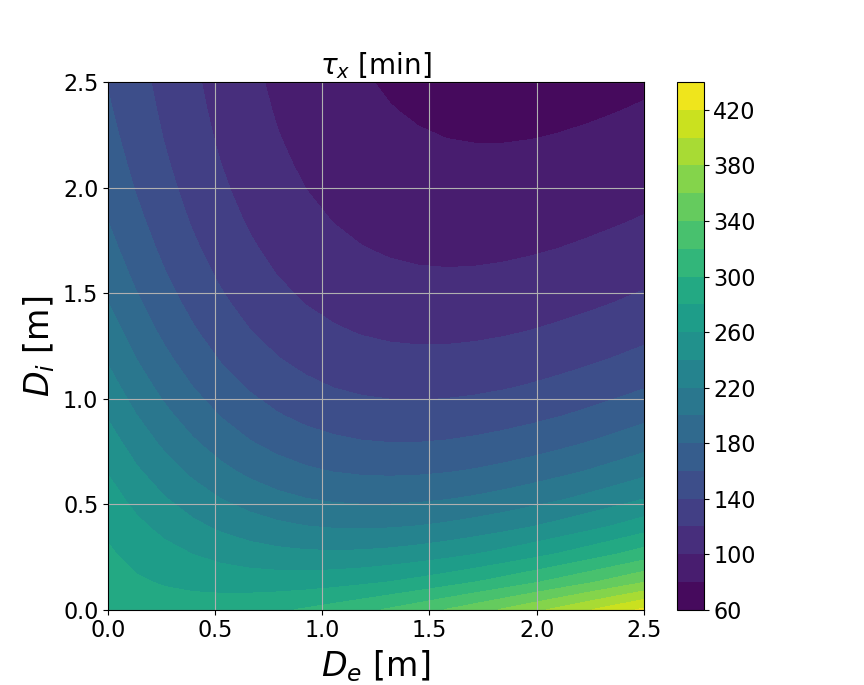 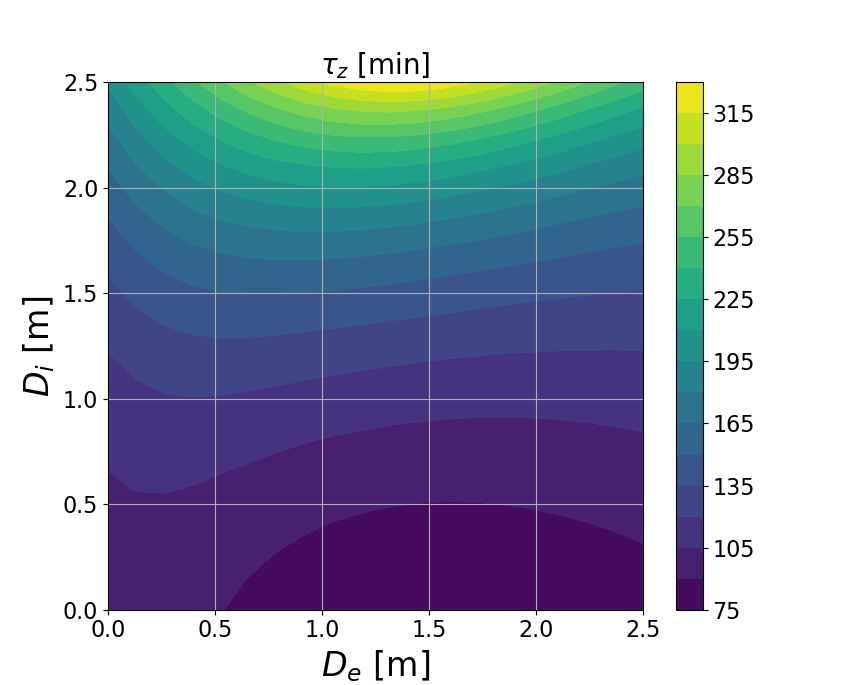 Optimal e-beam parameters (III)
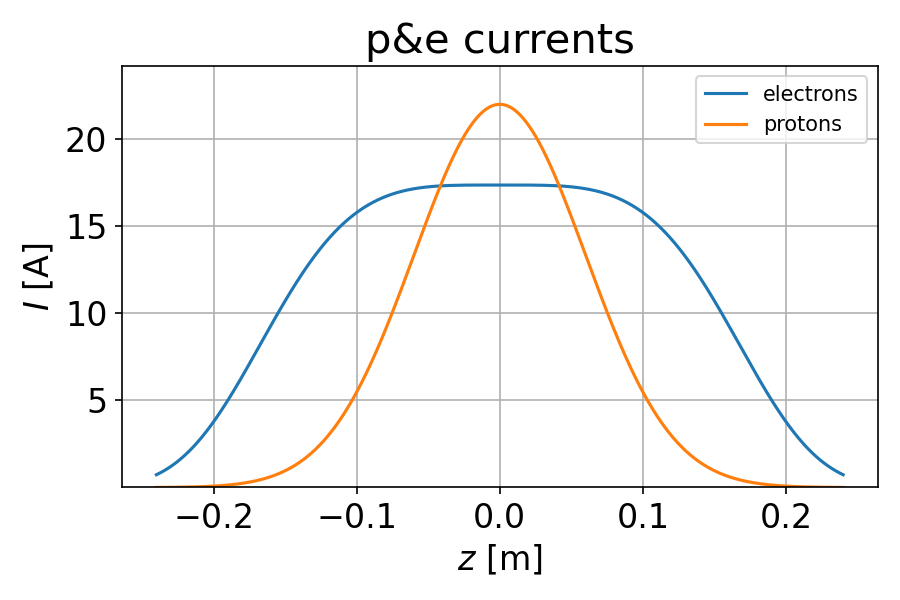 REC lattice example
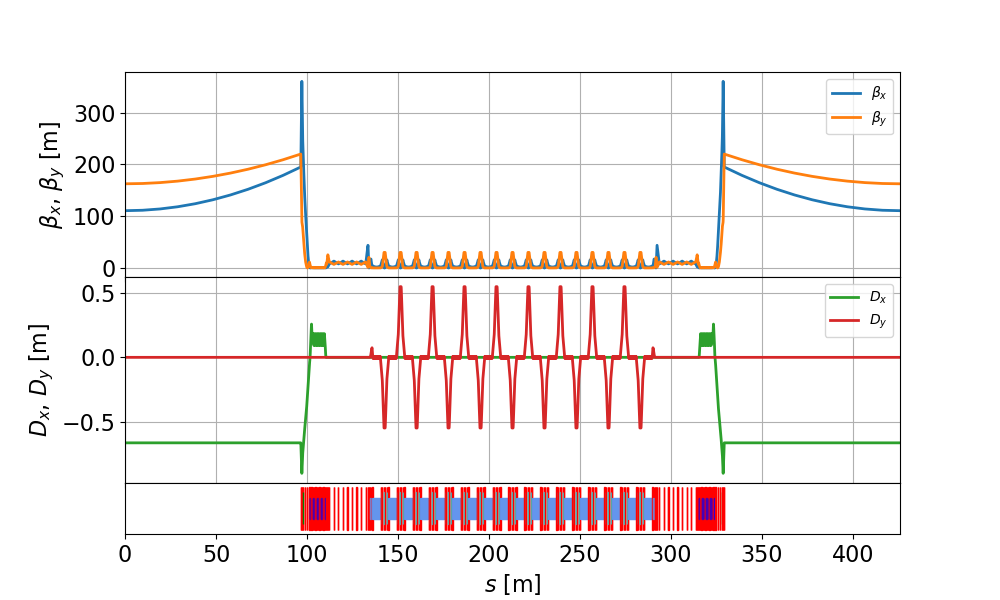 J. Kewisch et al., WE4P24, Proc. FLS2023, Luzern, Switzerland, (2023)
Currently achieved parameters
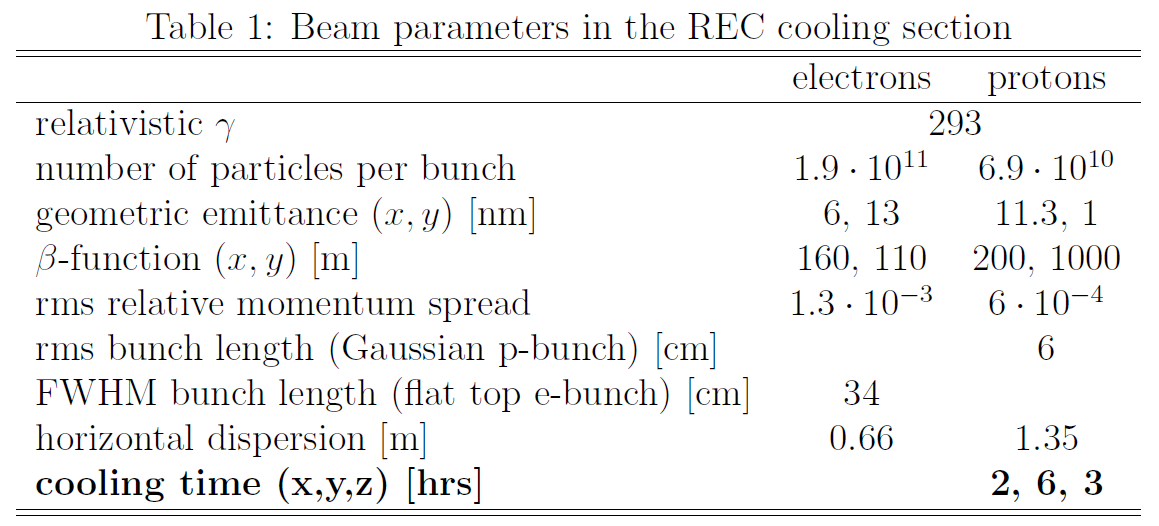 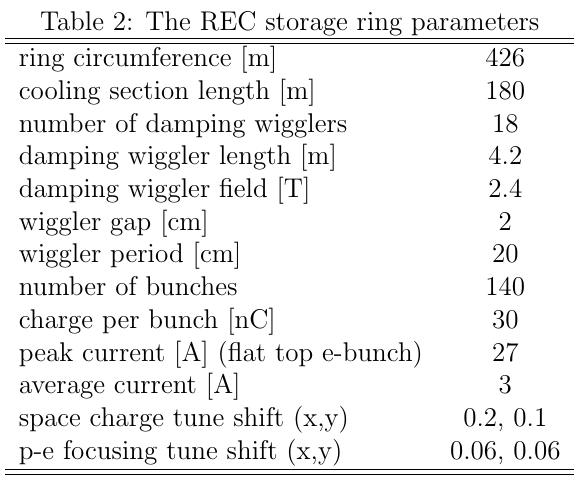 Possibilities
41
A slide on lattice features (H-func, wigglers etc.)
42
Wigglers’ back-up slides…
43
Injection in Ring Cooler, concept
Courtesy of Erdong Wang
For 2021 lattice and parameters, Tousheck lifetime was 55 sec (to be recalculated for
new lattice and parameters). This would require 420 nC every 5 sec.
44
Ring cooler hadron beam optics
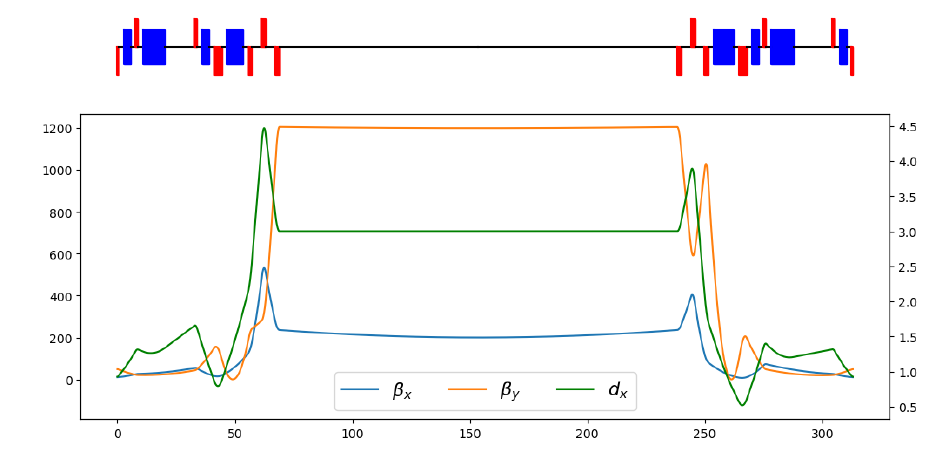 Details in Derong Xu talk.
Ring cooler requirements of long cooling section with proper hadron beam beta functions 
and dispersion can be achieved. 

As Ring Cooler provides long cooling section, integration with Precooler becomes simple
as Precooler also requires long cooling section.  As a result, when integrated with Ring cooler
Precooler design could be simplified with performance significantly improved.
45
Integration of Precooler with Ring Cooler
Precooling of protons beam
emittances at 24 GeV, assumes
effective cooling section length of
120m, electron current of 100mA, and 
electron angles of 20urad.

Integration with high-energy cooling 
based on Ring cooler concept, allows
to use longer cooling section which 
allows to reduce required current
for Precooler and achieve better cooling performance.
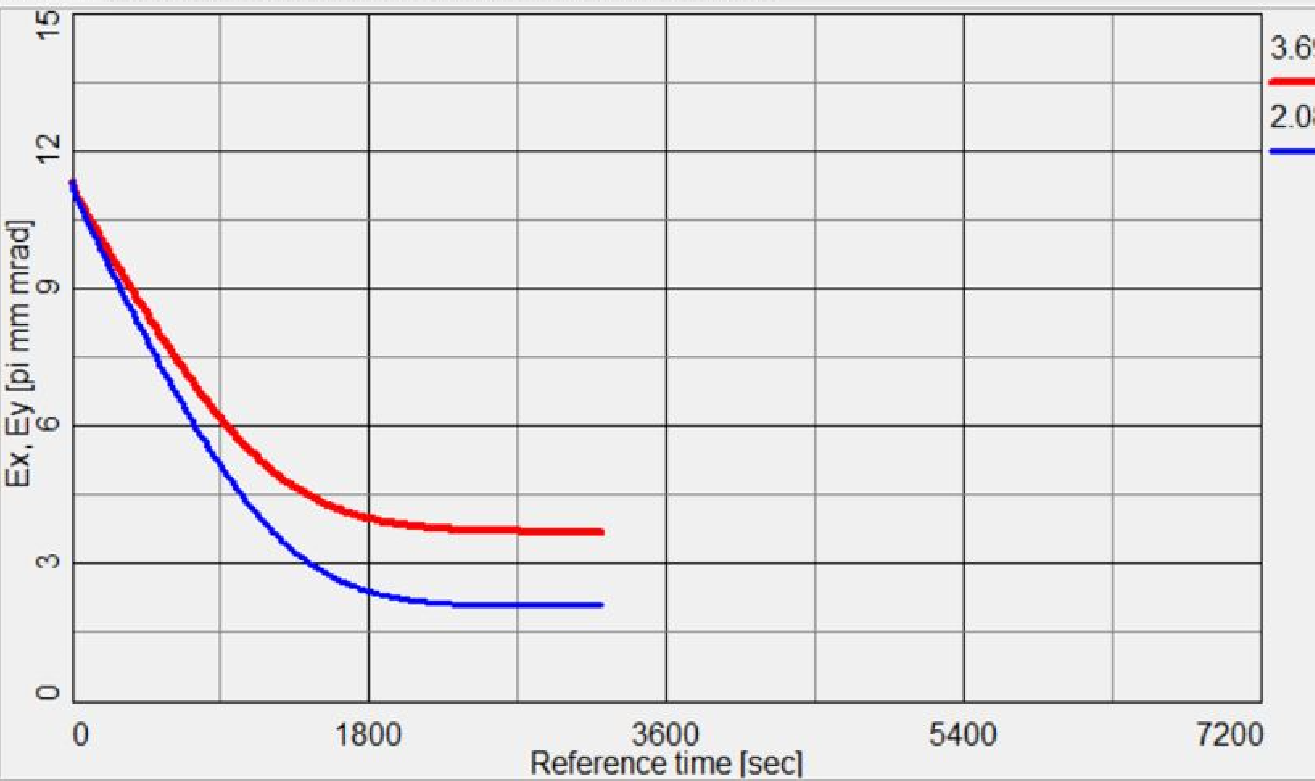 Cooling of protons emittances
at 24GeV, using Precooler.
As Ring cooler does not requires many focusing elements for electron beam cooling section, 
compared to SHC-CeC, it offers simpler technical solution to provide shielding from remnant
Magnetic fields and achieve required angular spread for Precooling.
46
Total cooling rate (special case)
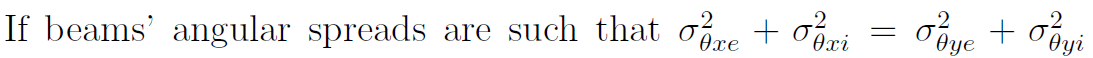 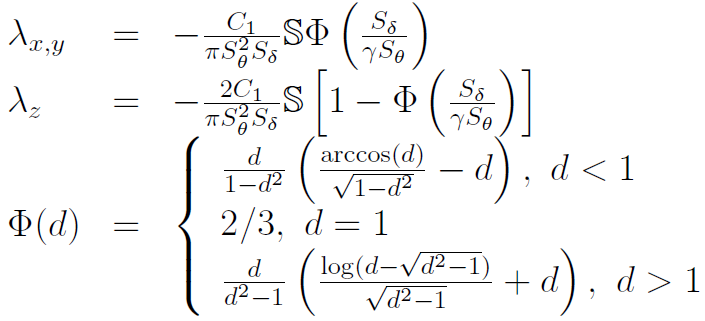 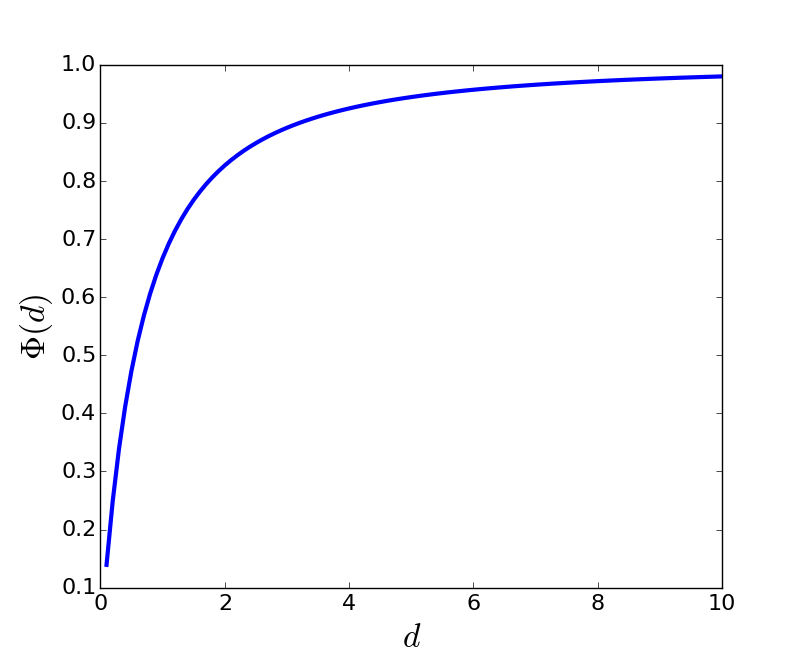 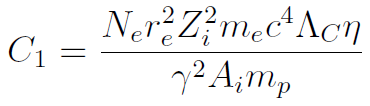 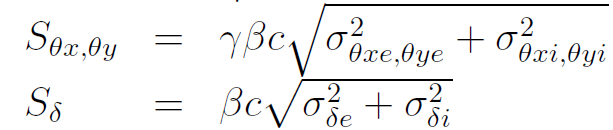 International Workshop on Beam Cooling and Related Topics
47
Redistribution (special case)
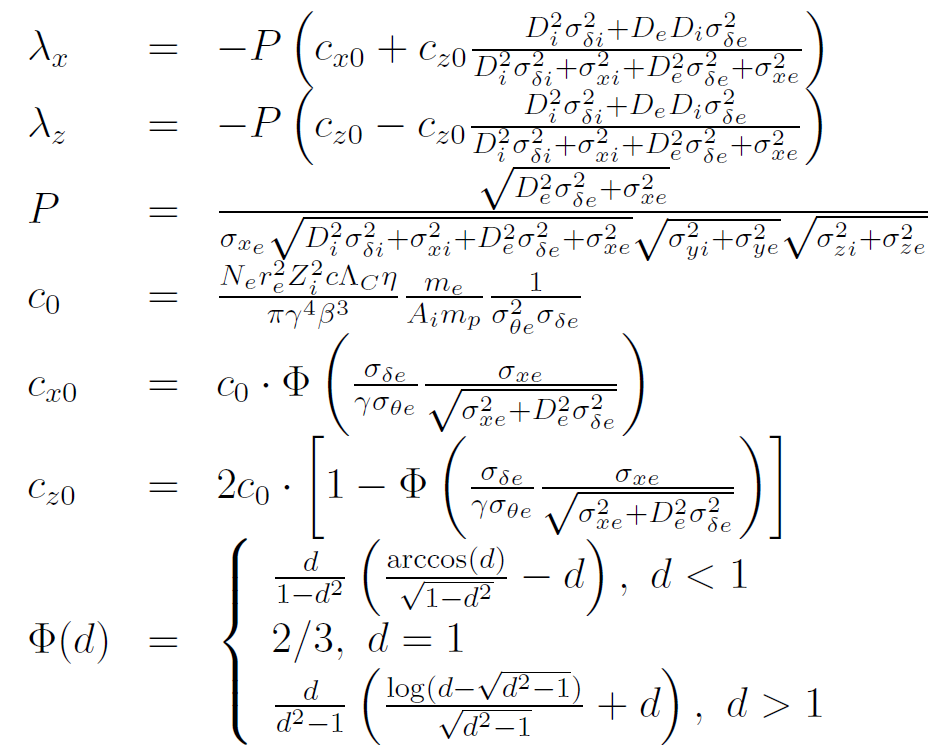 International Workshop on Beam Cooling and Related Topics
48
BBS rate
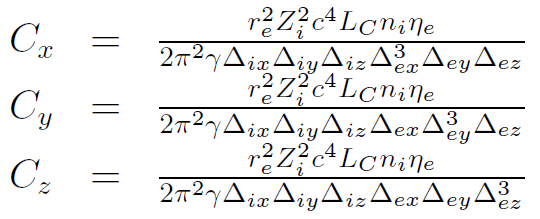 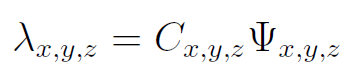 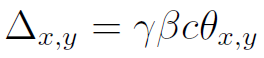 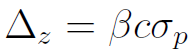 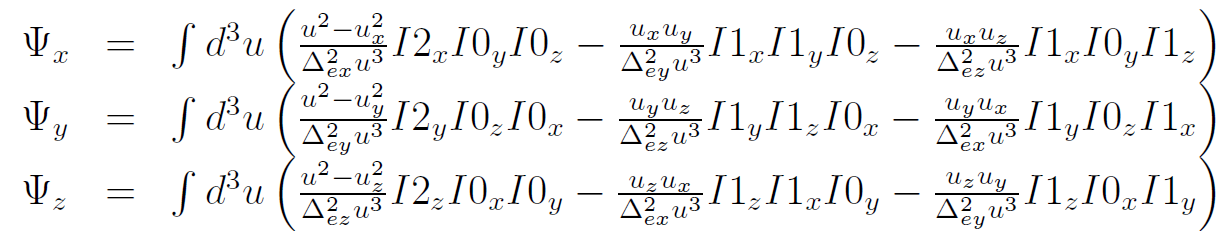 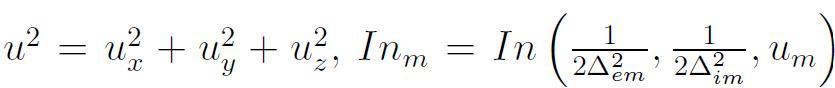 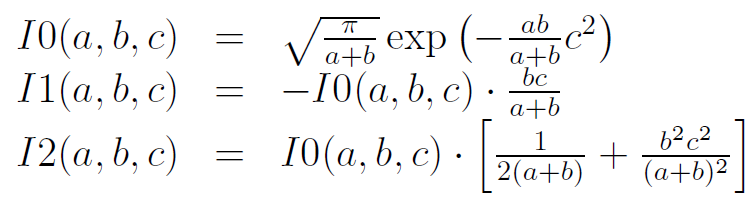 International Workshop on Beam Cooling and Related Topics
49
Radiation damping
For one wiggler:
Damping time (for amplitude):
For emittance damping rate:
We expect:
Natural wiggler-driven energy spread